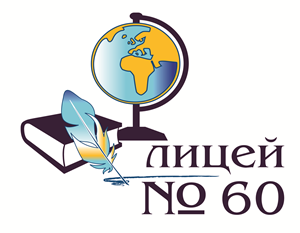 ГОРОДСКОЙ ПРАКТИКО-ОРИЕНТИРОВАННЫЙ СЕМИНАР
«Использование элементов геймификации при организации текущего контроля на уроках»
Выполнила: 
Дудалова Екатерина Михайловна, 
учитель информатики
МБУ «Лицей №60» г.о. Тольятти
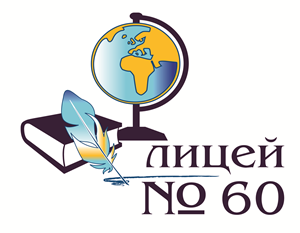 Элементы геймификации
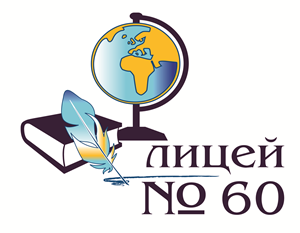 Сервисы для создания тестовых заданий
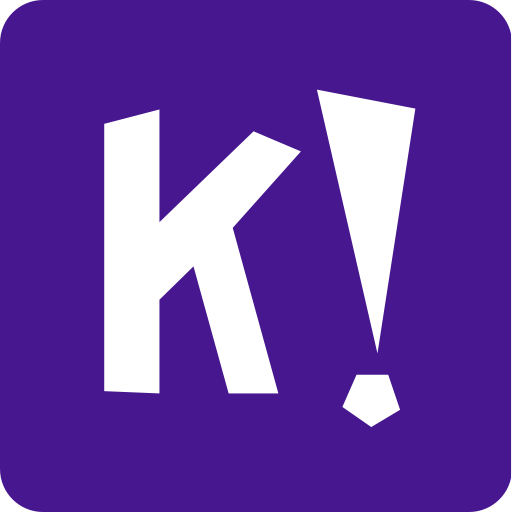 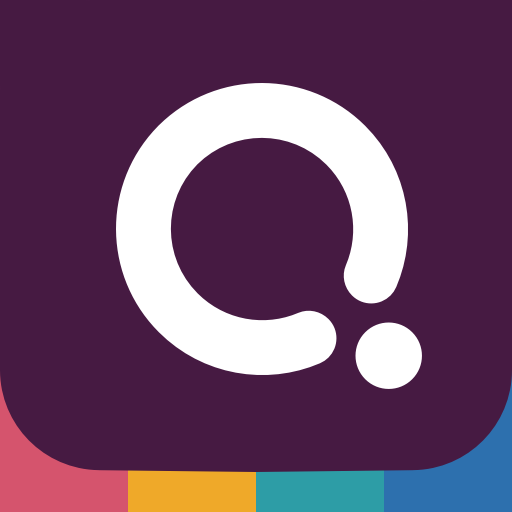 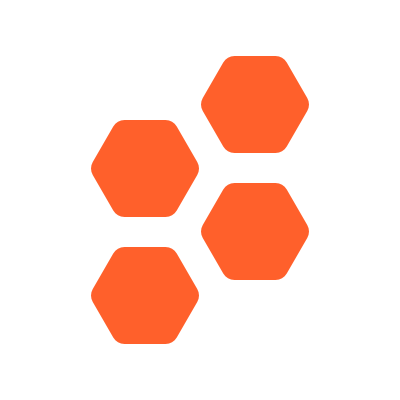 Kahoot!
 https://kahoot.com/
Quizizz
 https://quizizz.com/
Socrativegohttps://www.socrative.com/
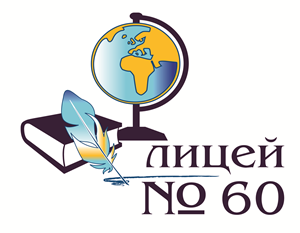 Сервисы для создания тестовых заданий
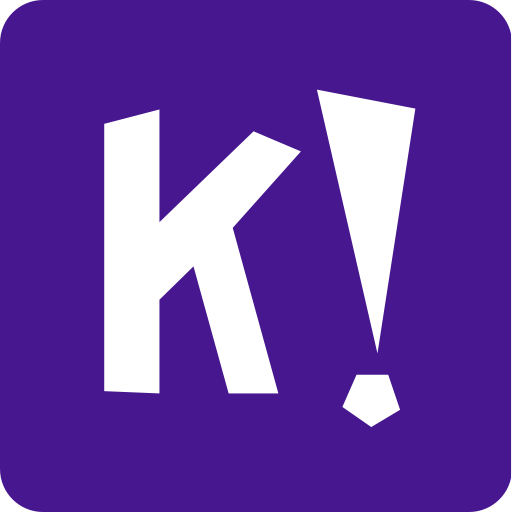 Kahoot! - бесплатная платформа для обучения в игровой форме, которая подходит для любого учебного предмета и любого возраста, позволяет создавать тесты, викторины для обучающихся
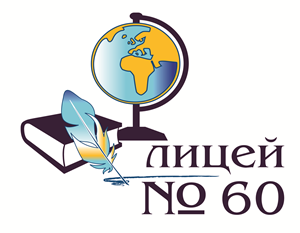 Kahoot! предоставляет учителю:
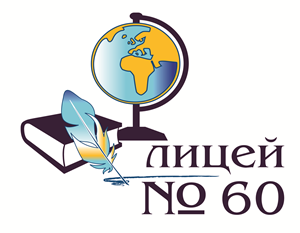 Kahoot! с позиции учителя:
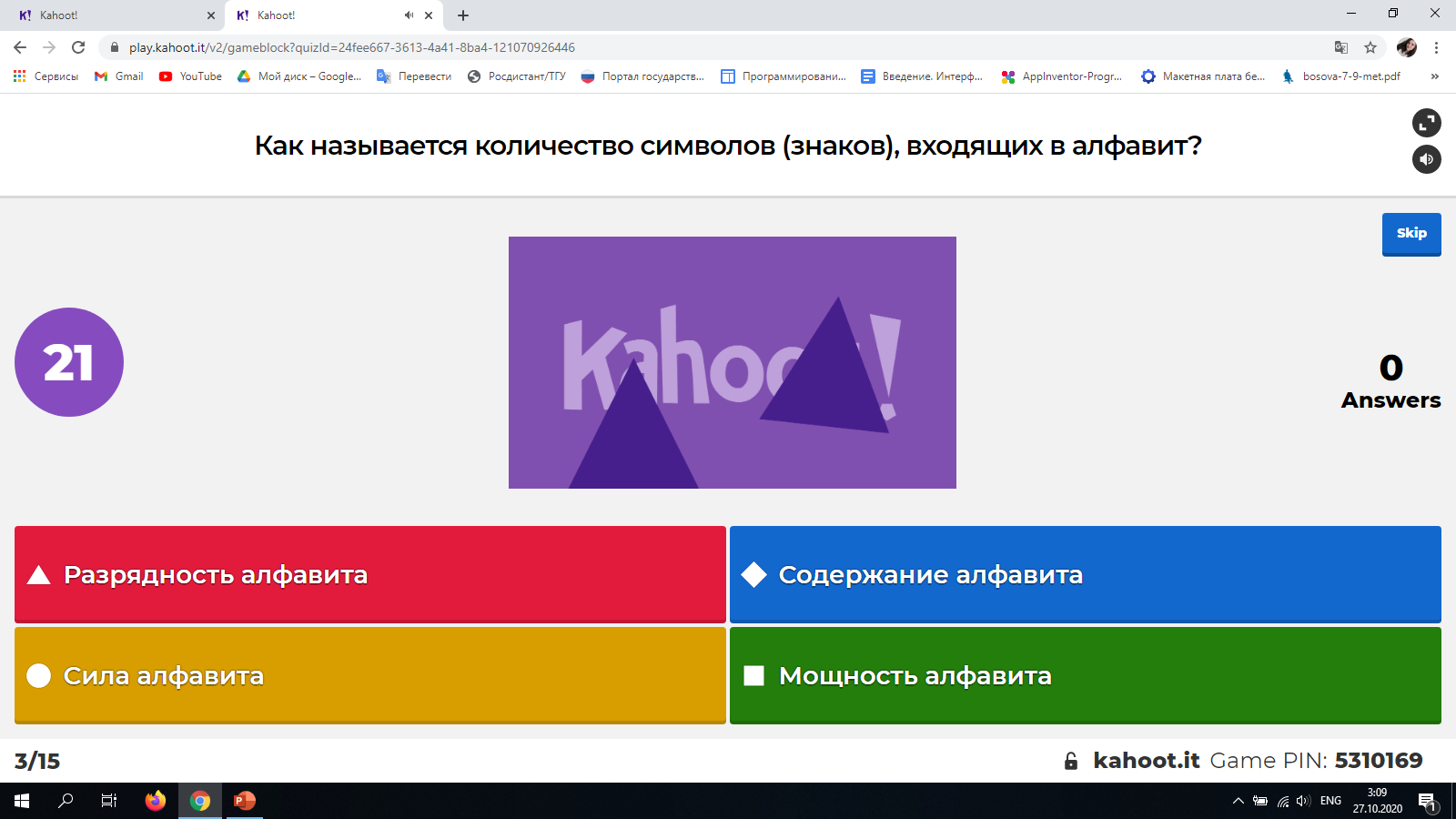 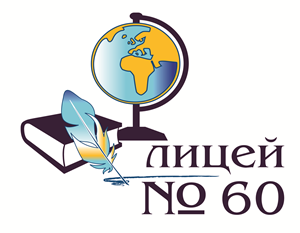 Kahoot! с позиции обучающегося:
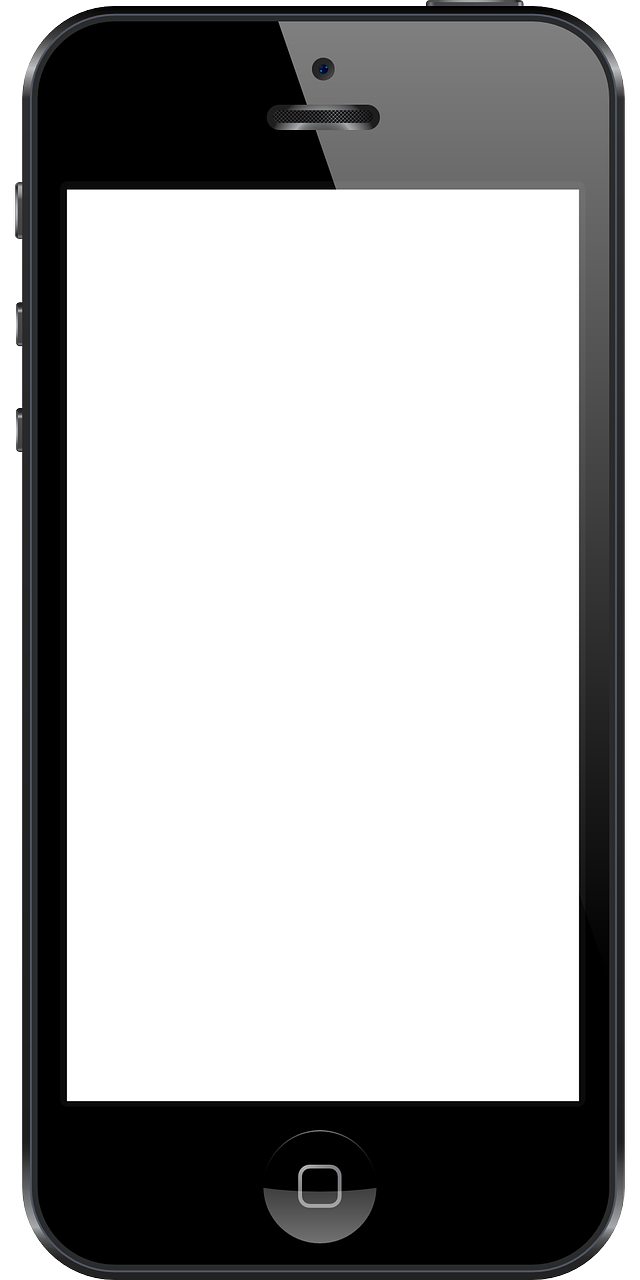 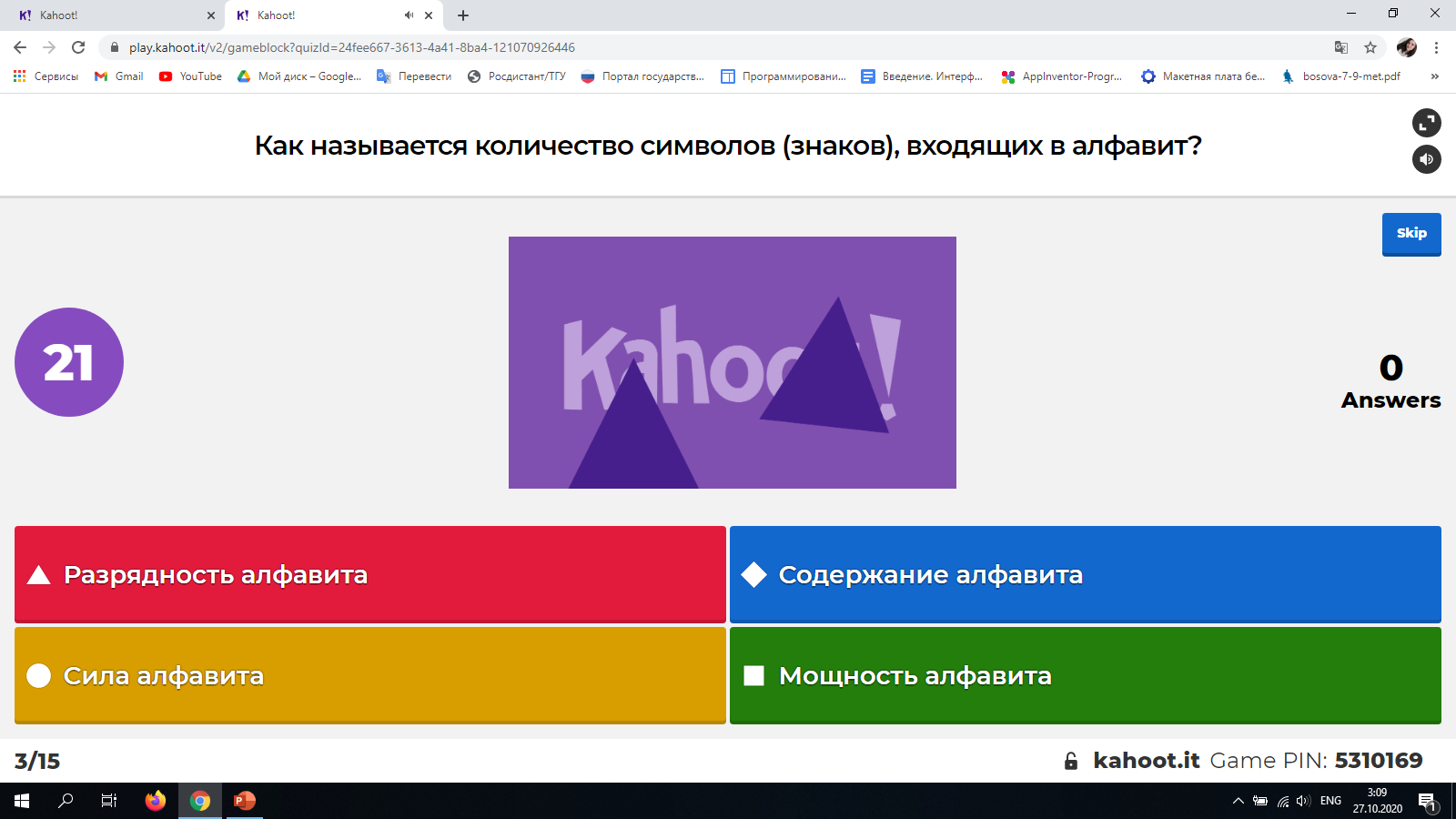 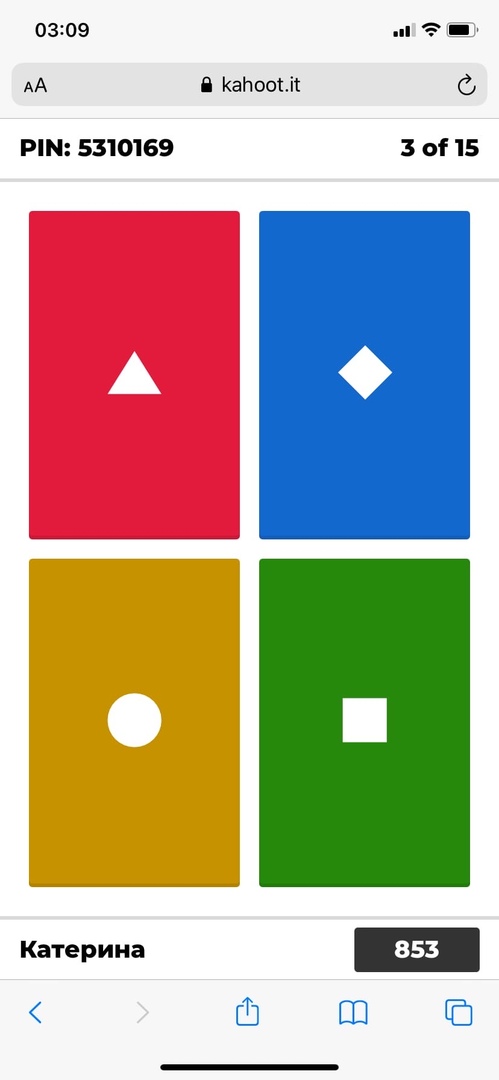 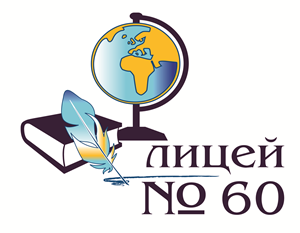 Kahoot! с позиции учителя:
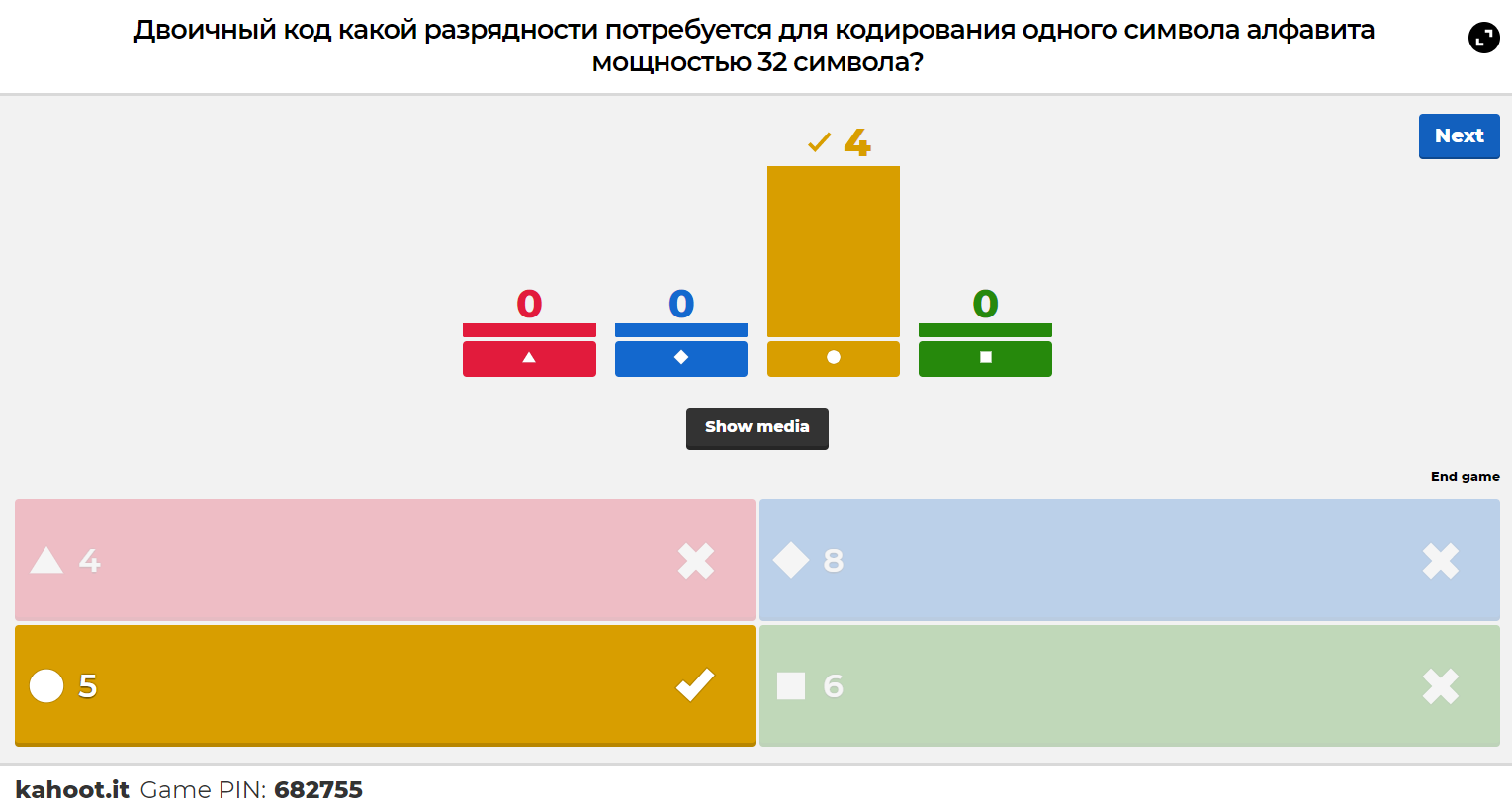 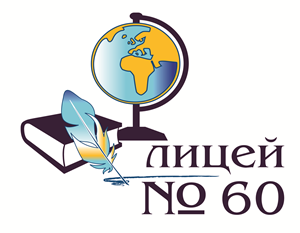 Kahoot! с позиции обучающегося:
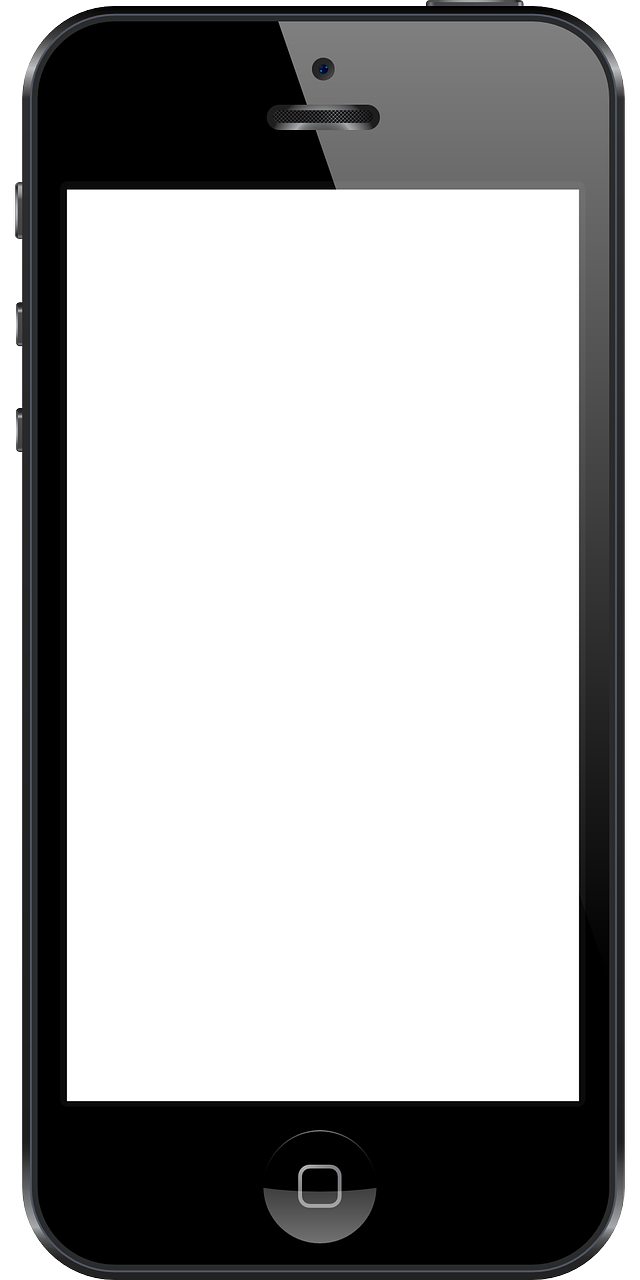 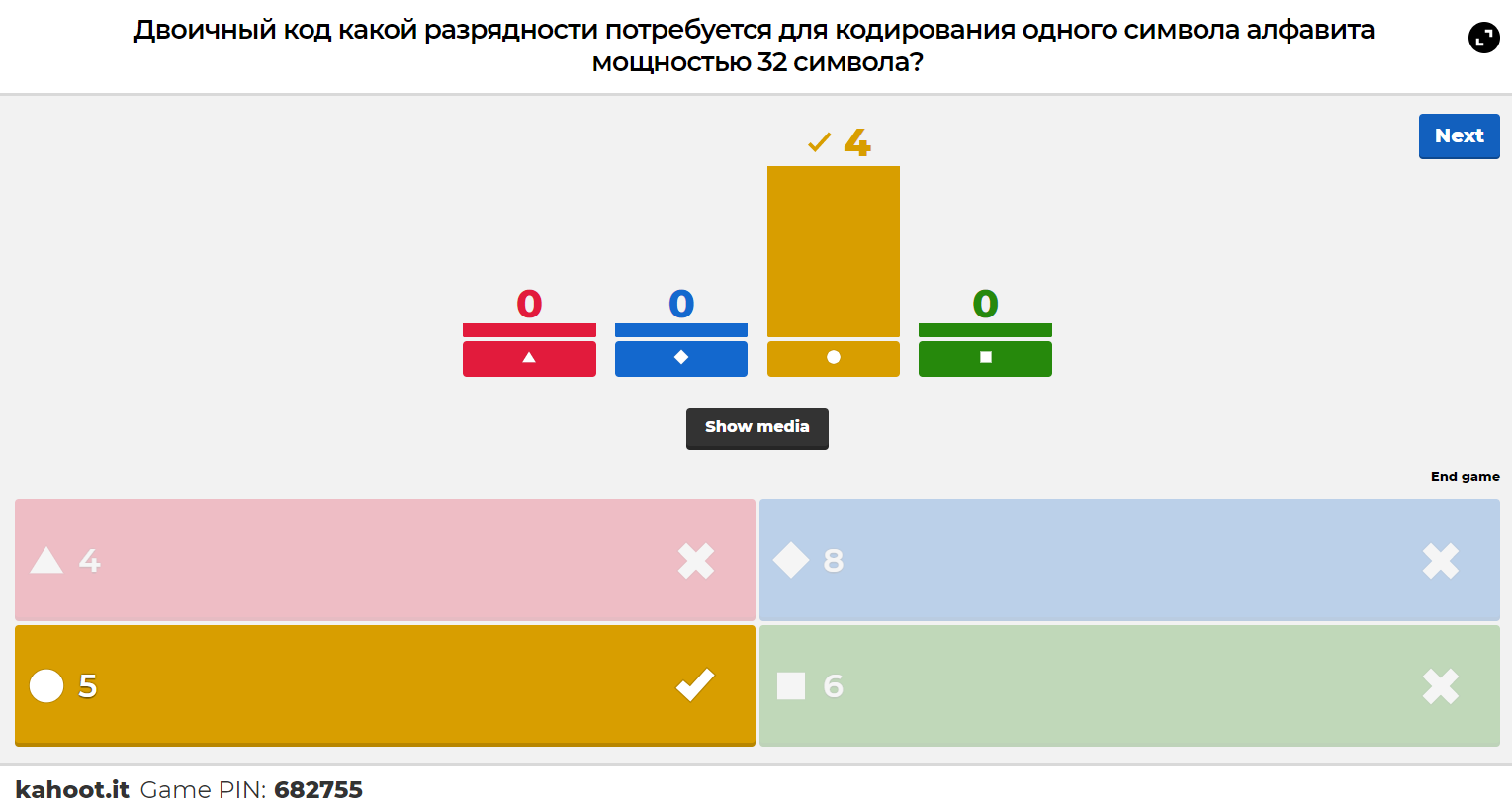 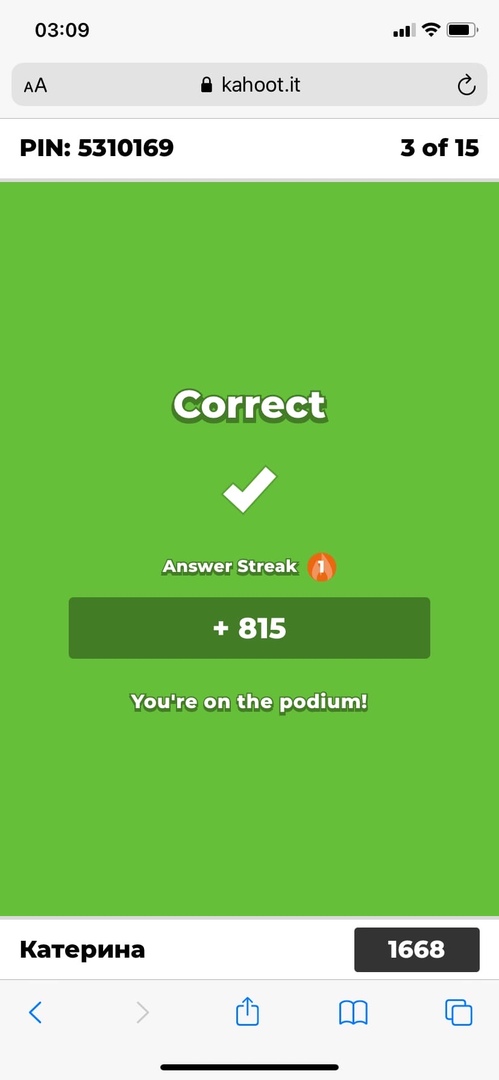 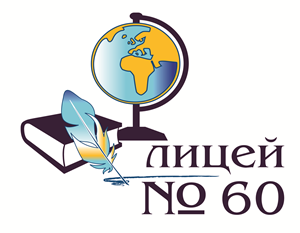 Итоговый рейтинг в Kahoot!
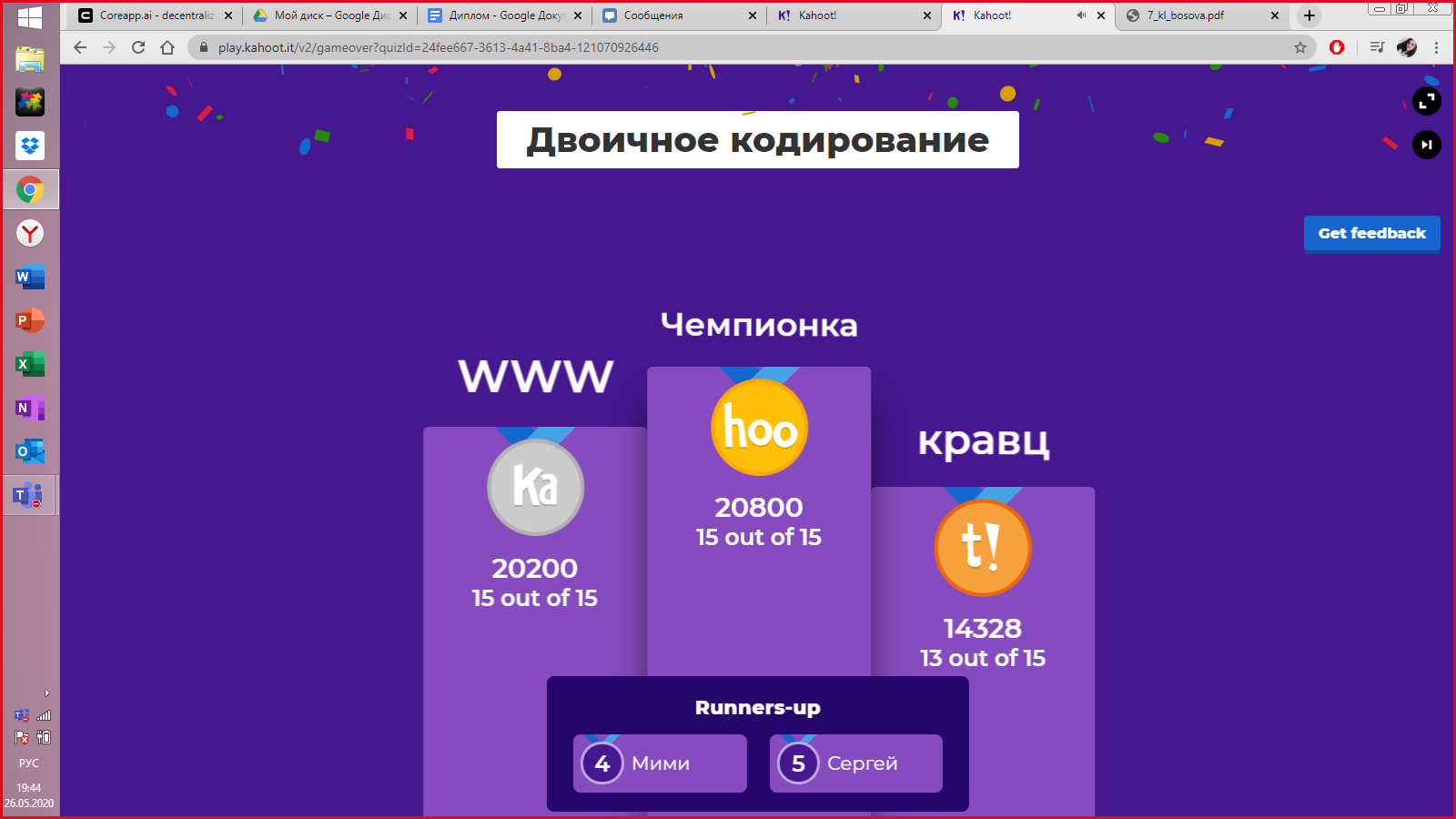 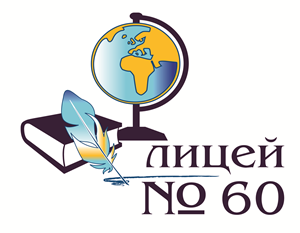 Система оценивания в Kahoot!
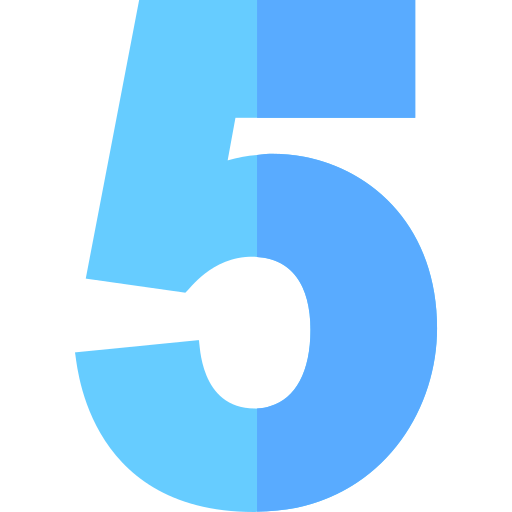 - Выставляется за 1-3 место
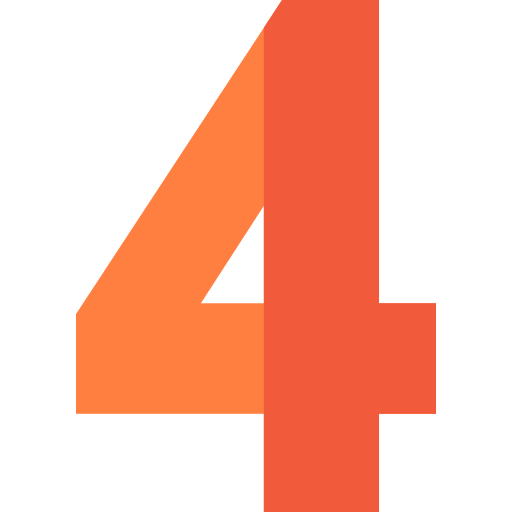 - Выставляется за 4-5 место
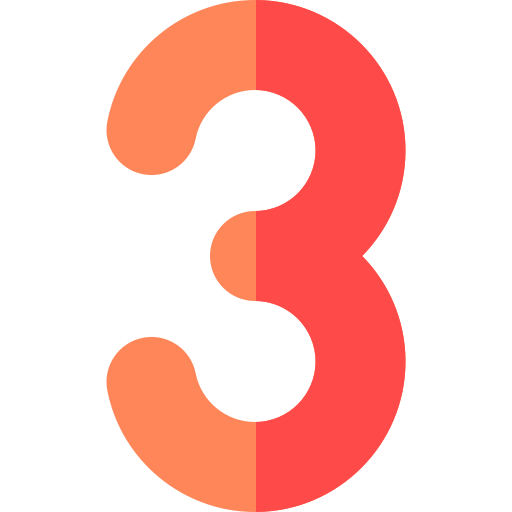 - Выставляется на усмотрение     учителя за 6 место и т.д.
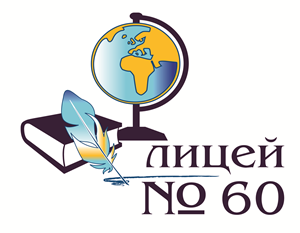 Сервисы для создания тестовых заданий
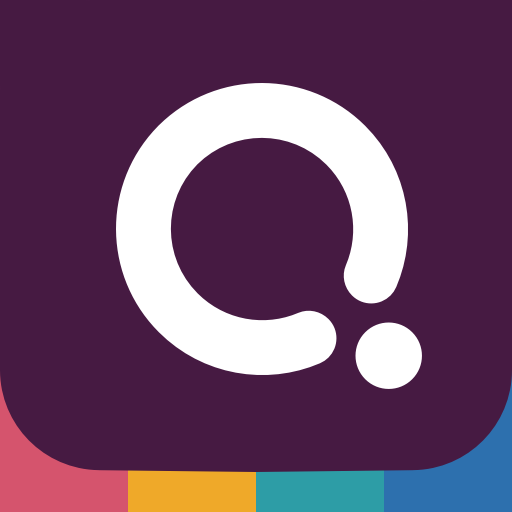 Quizizz - бесплатный сервис для создания игровых викторин и тестов с множественным выбором ответов, заполнение бланка, опрос.
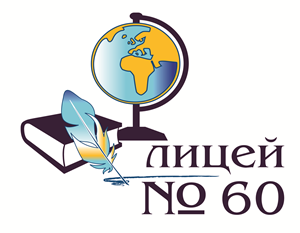 Quizizz предоставляет учителю:
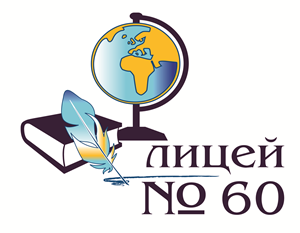 Quizizz с позиции учителя:
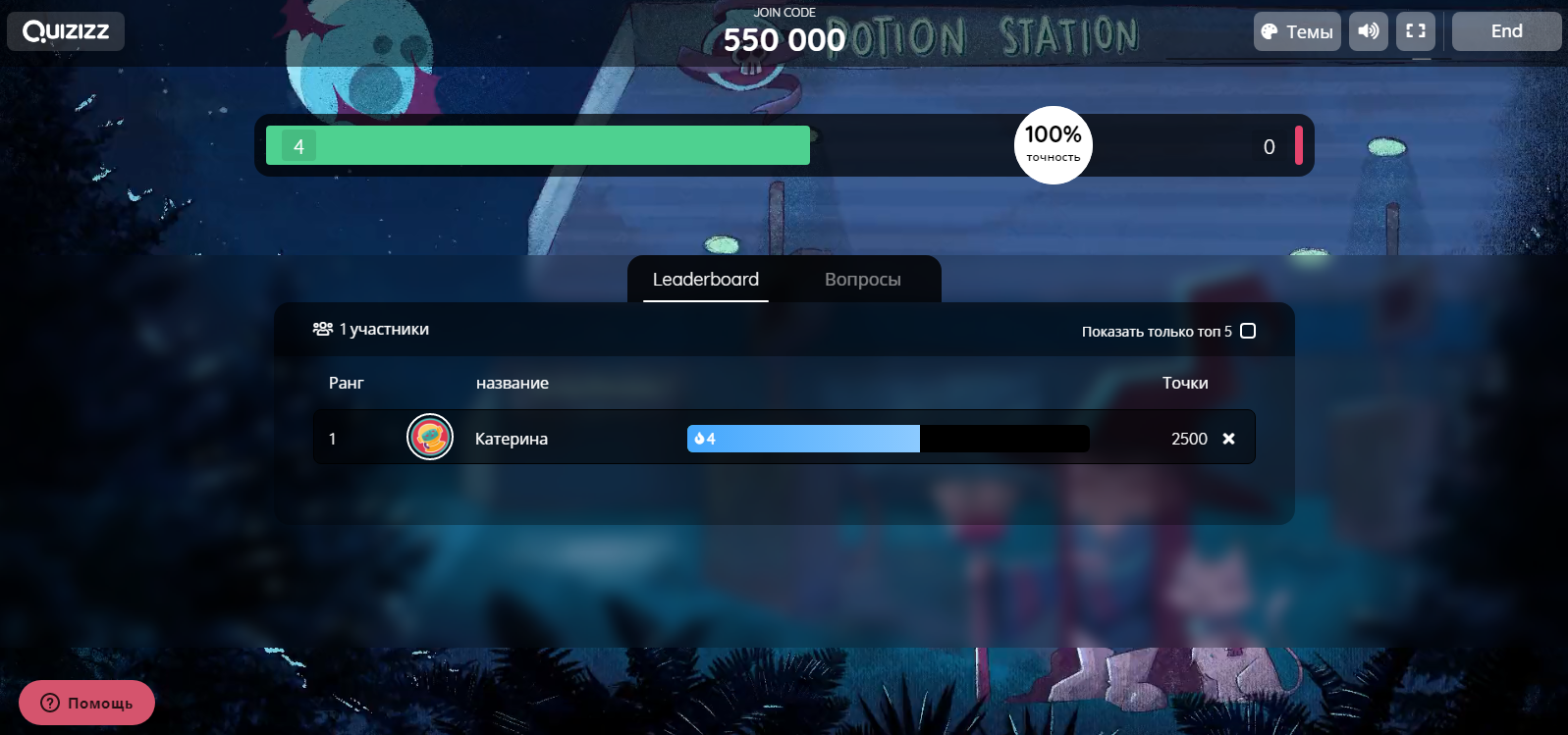 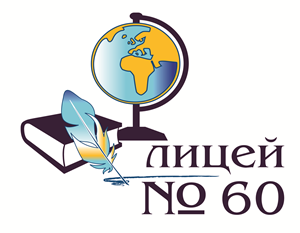 Quizizz с позиции обучающегося:
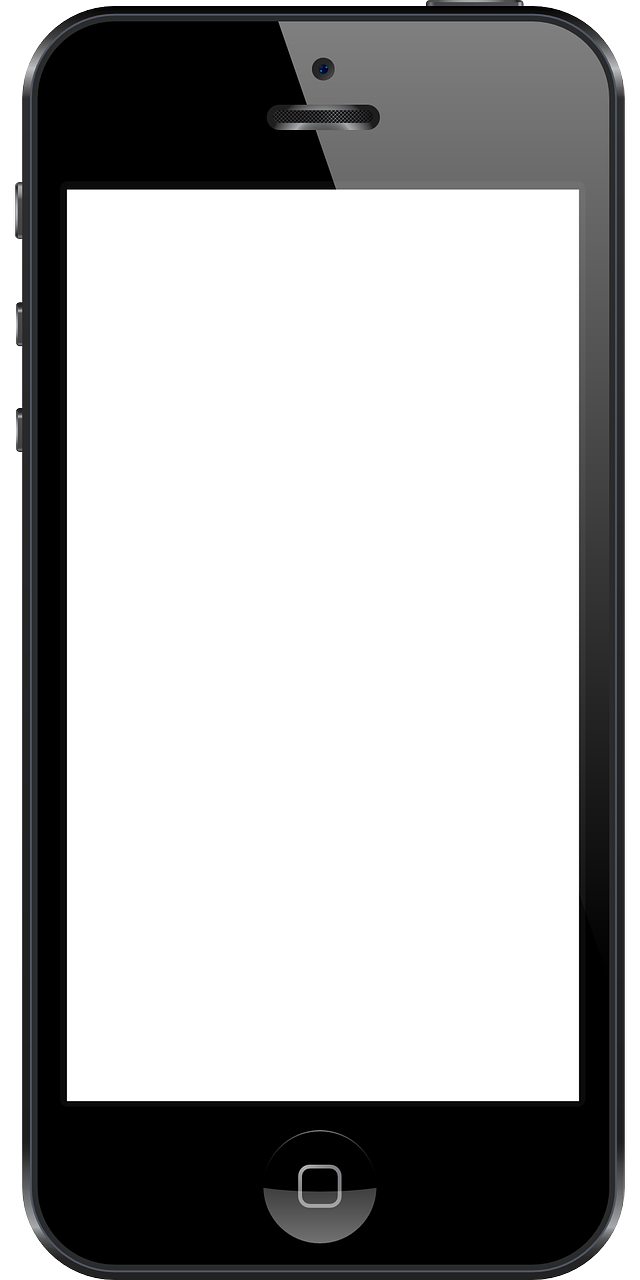 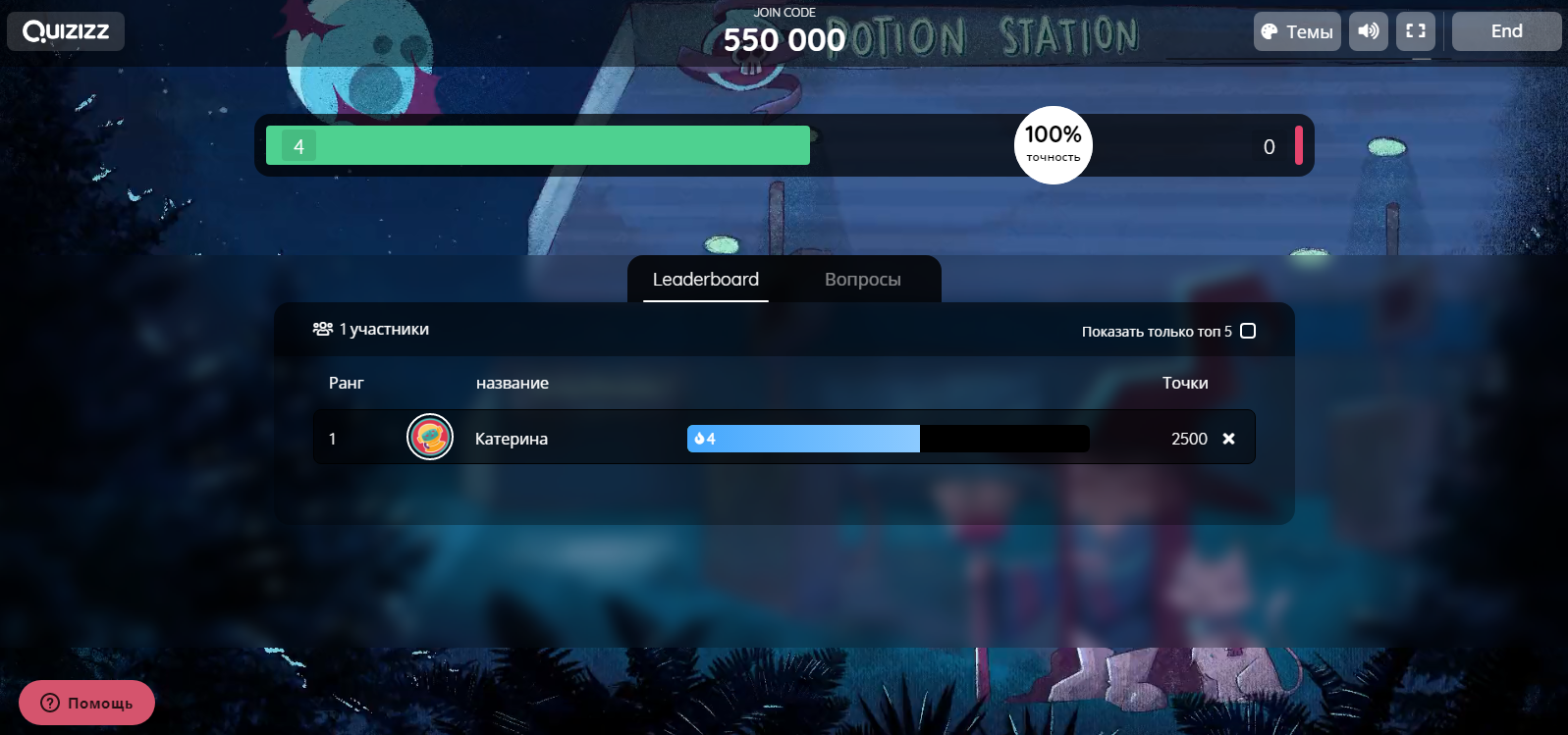 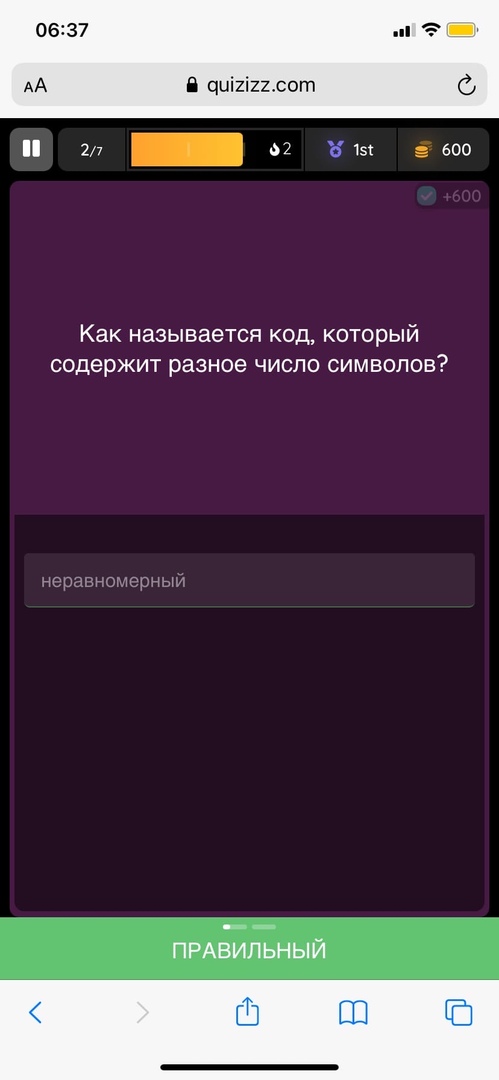 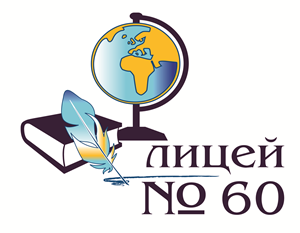 Quizizz с позиции обучающегося:
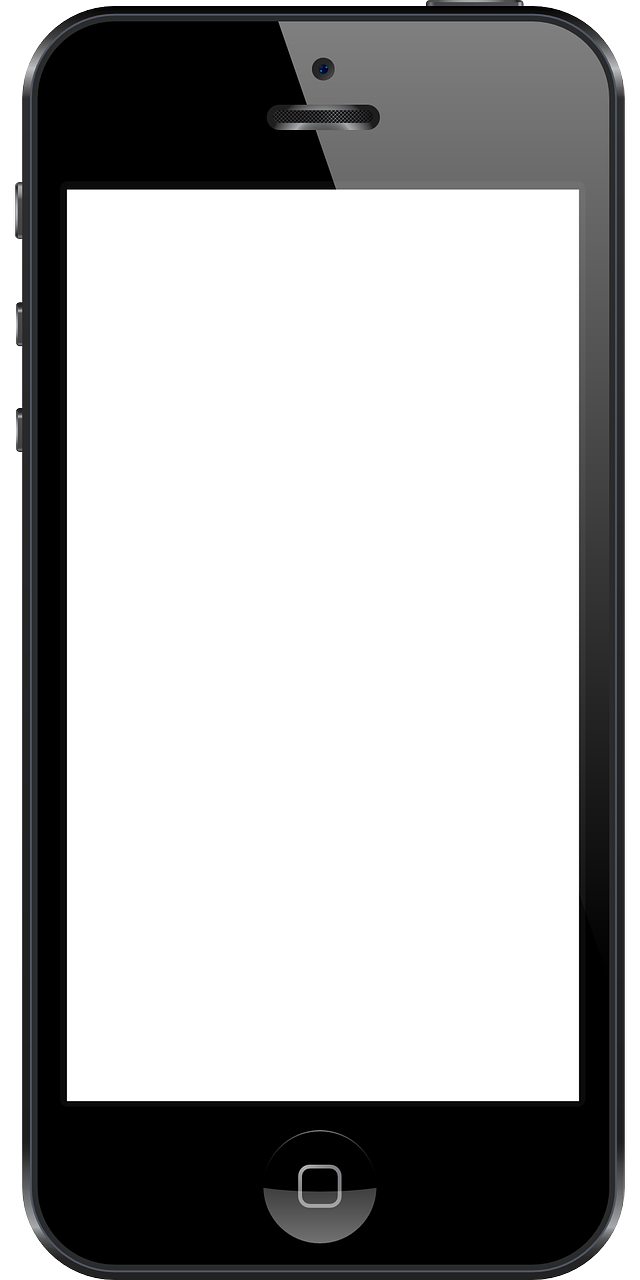 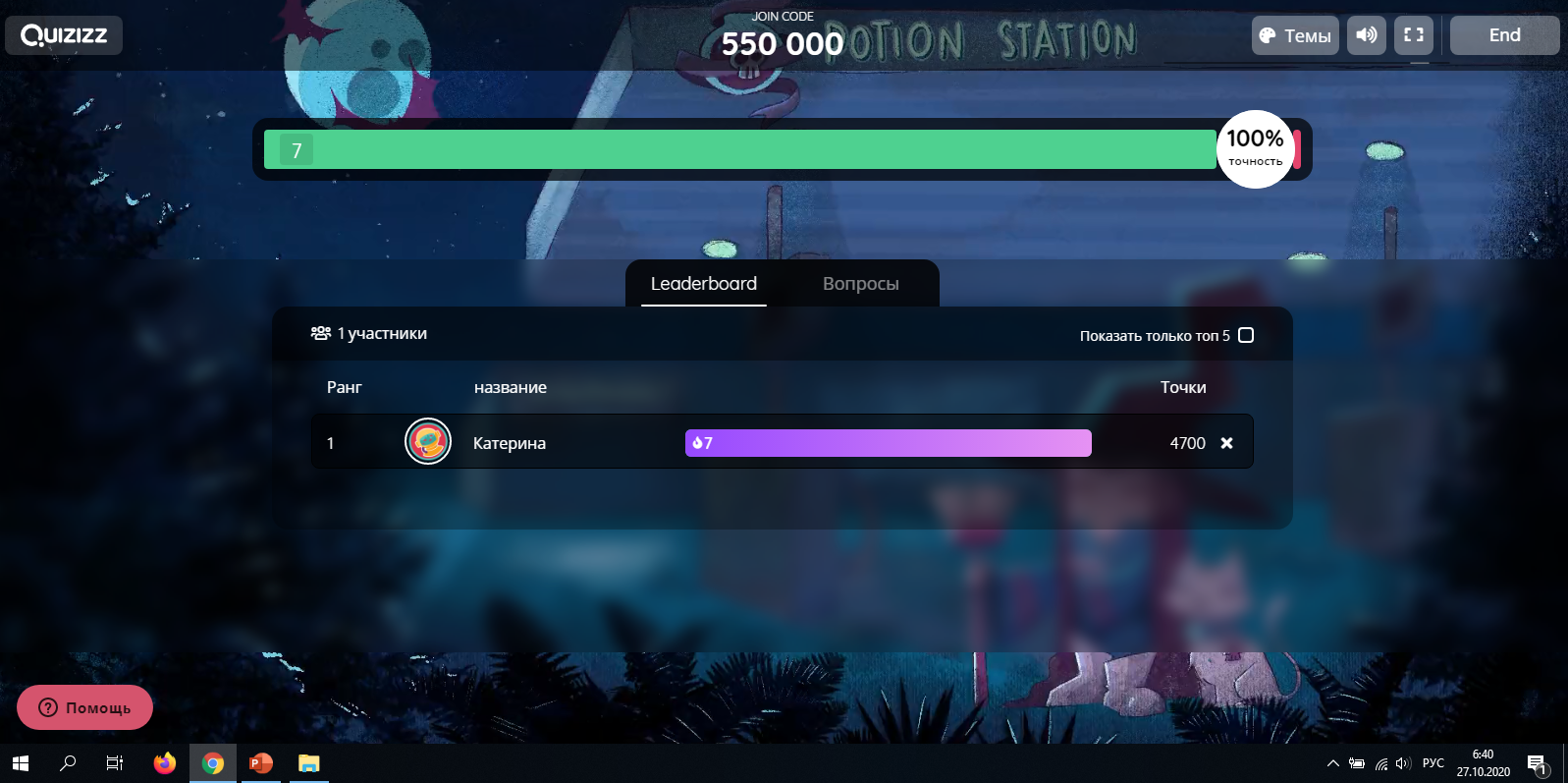 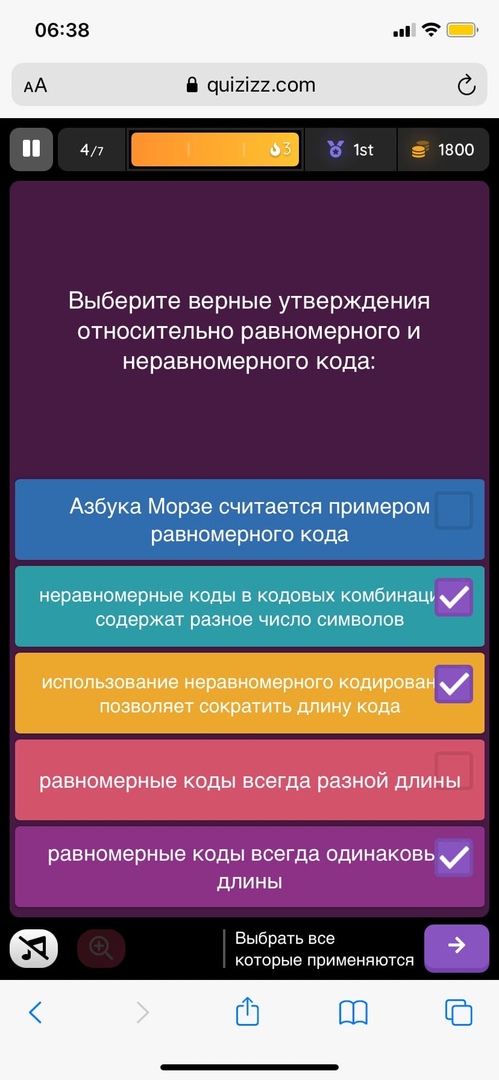 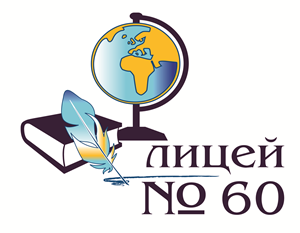 Итоговый рейтинг в Quizizz:
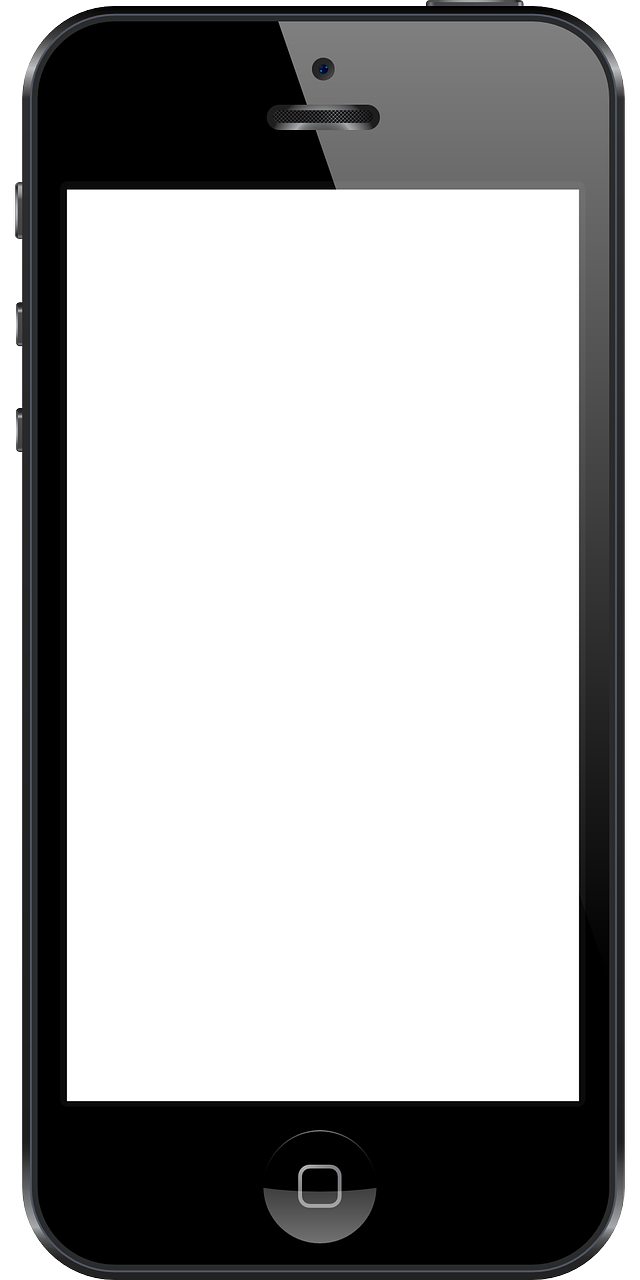 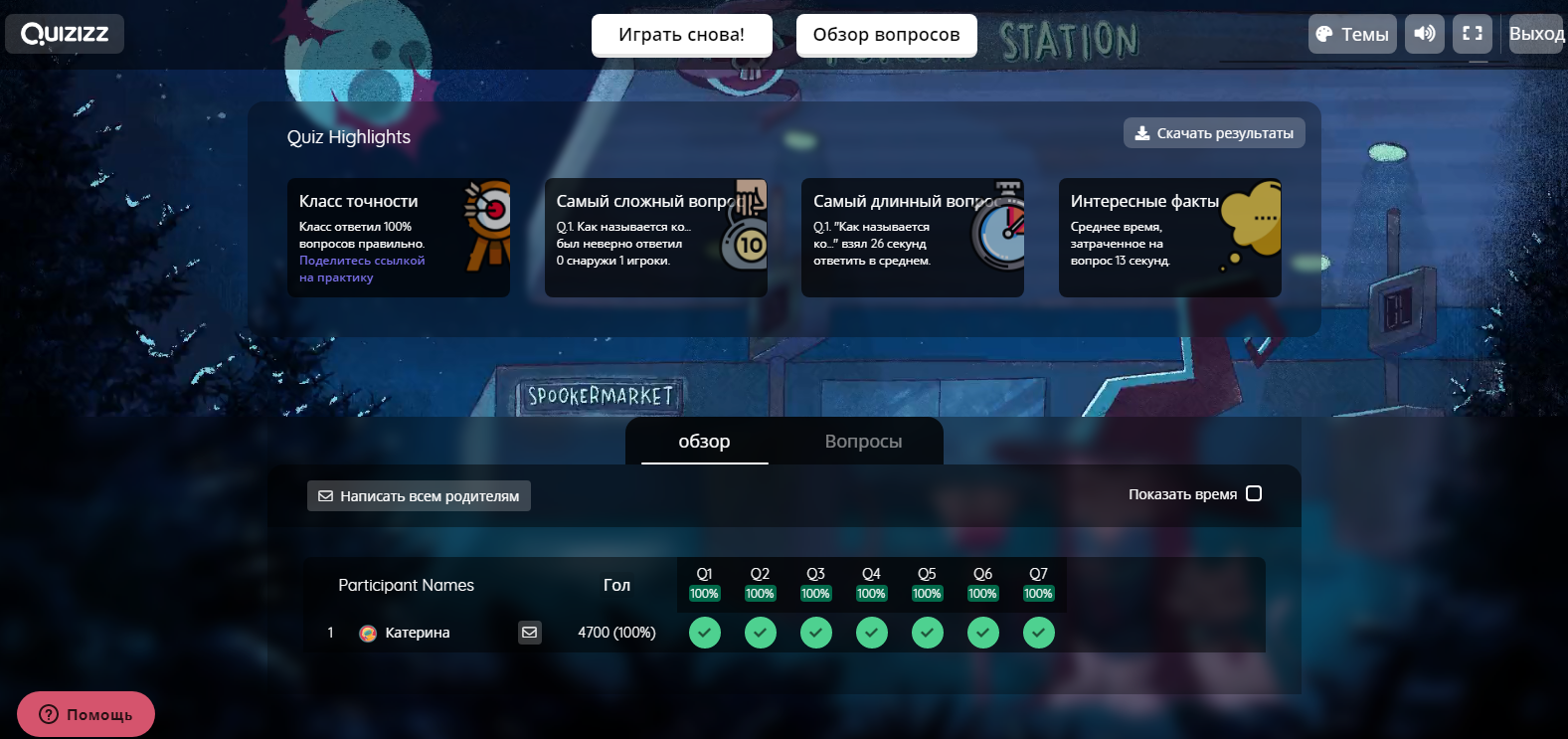 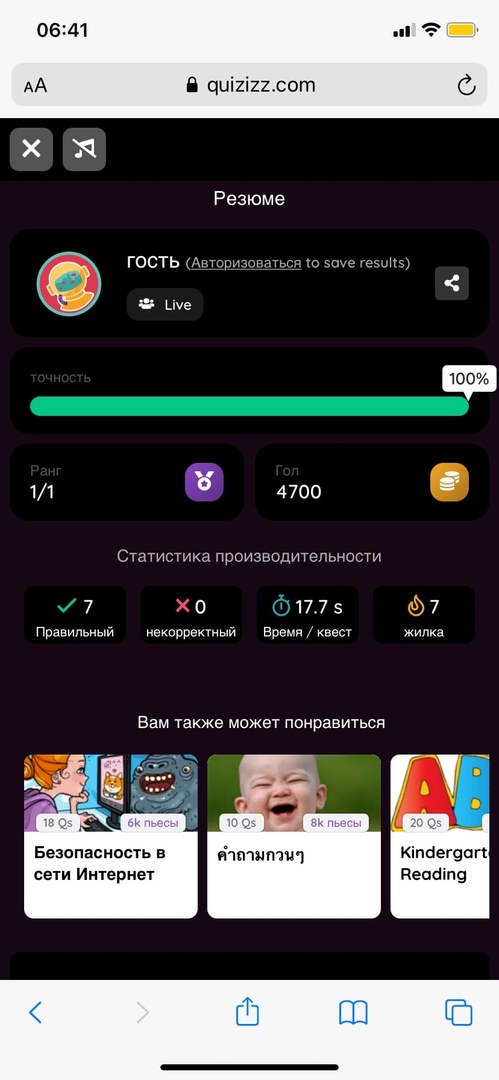 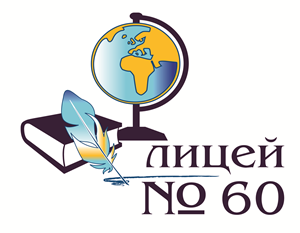 Система оценивания в Quizizz:
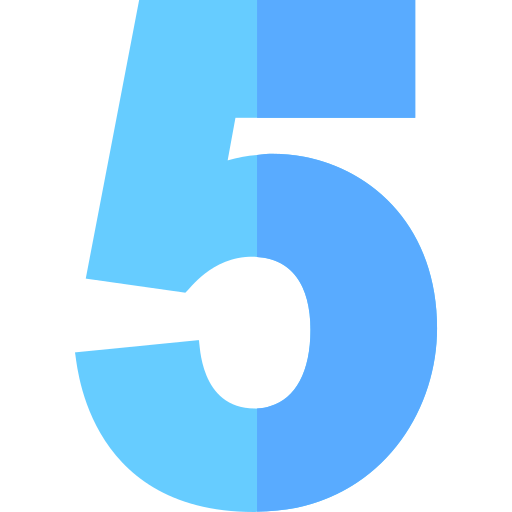 - Выполнены все задания правильно, заработано максимальное количество баллов, заработаны бонусы.
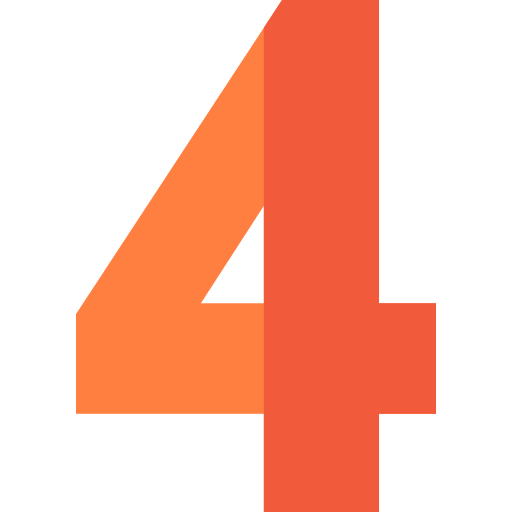 - Допущены ошибки в 2-3 заданиях, заработаны баллы и бонусы.
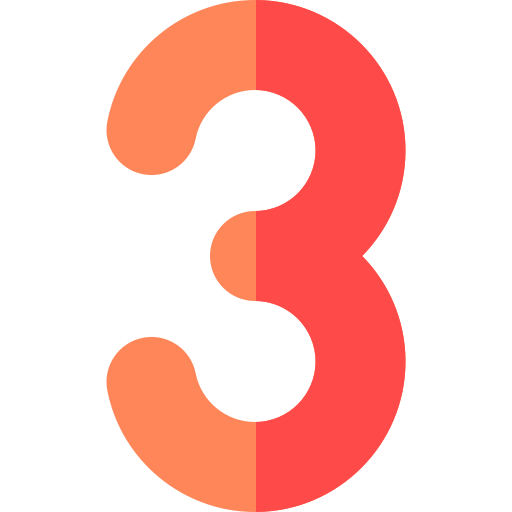 - Допущено более 4 ошибок, не заработаны бонусы
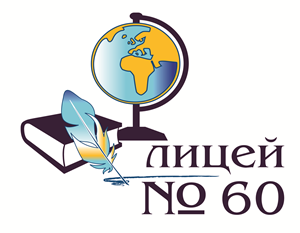 Сервисы для создания тестовых заданий
Socrative — онлайн-сервис для проведения викторин, космических гонок на занятиях. Особенностями сервиса являются использование приложений для мобильных устройств и отсутствие необходимости регистрации для учеников.
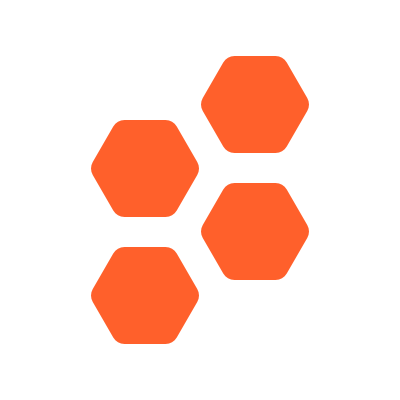 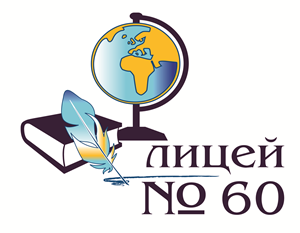 Socrative предоставляет учителю:
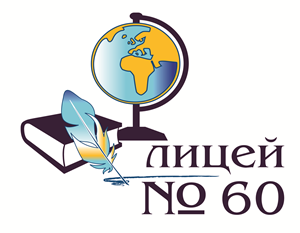 3 режима проведения тестирования в Socrative:
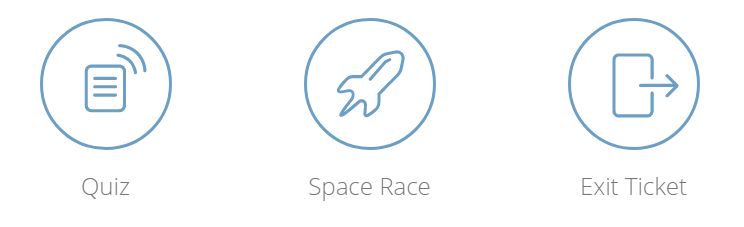 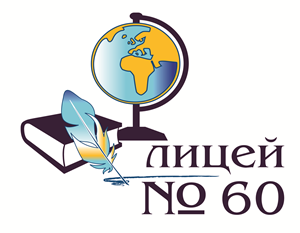 Socrative с позиции учителя:
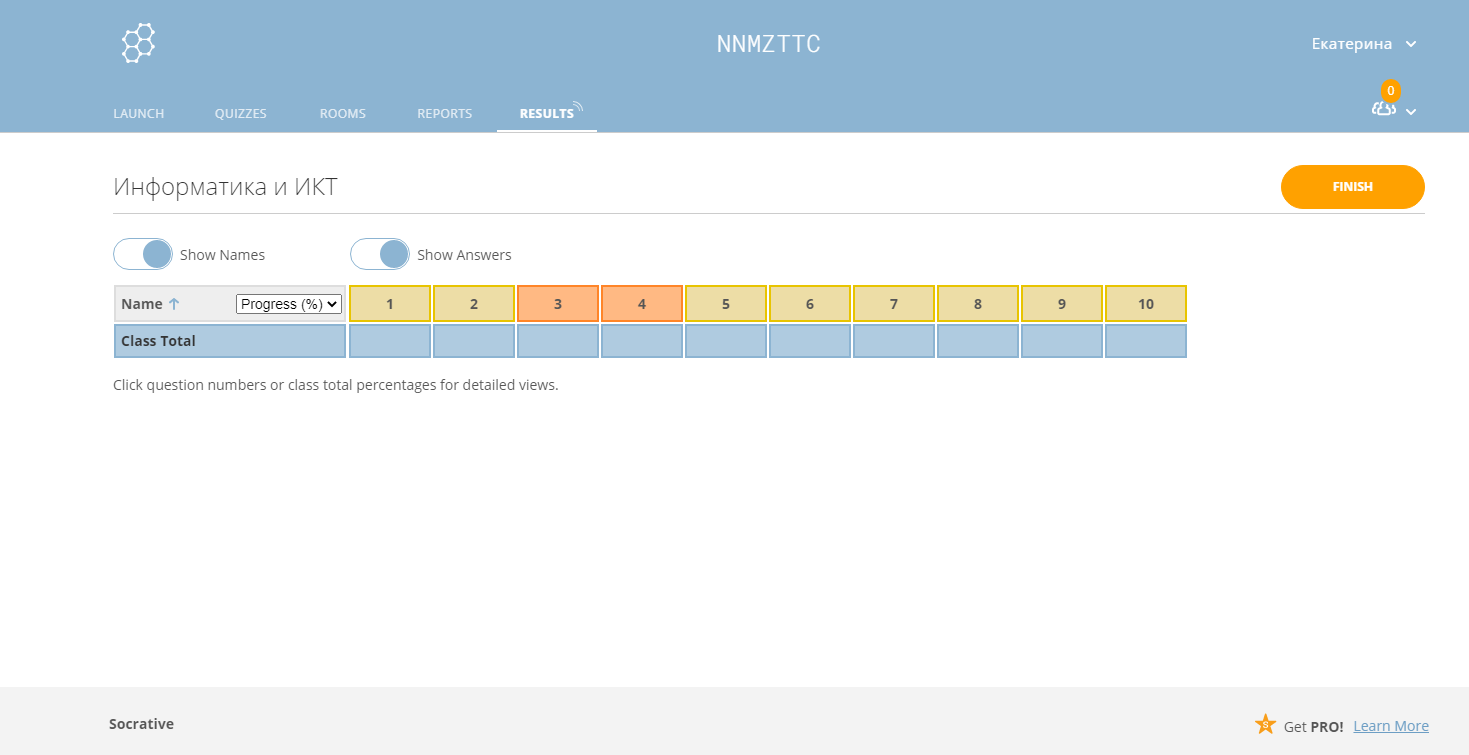 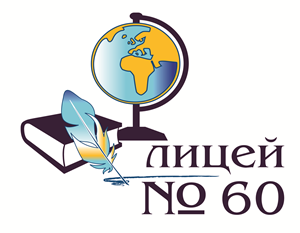 Socrative с позиции обучающегося:
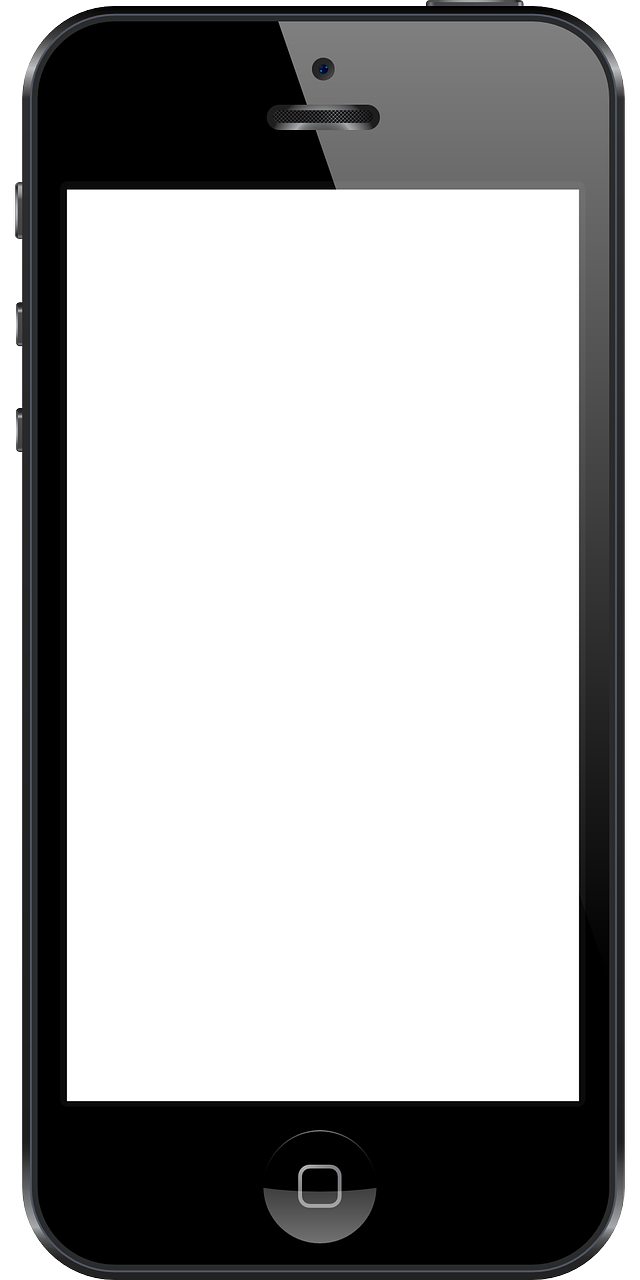 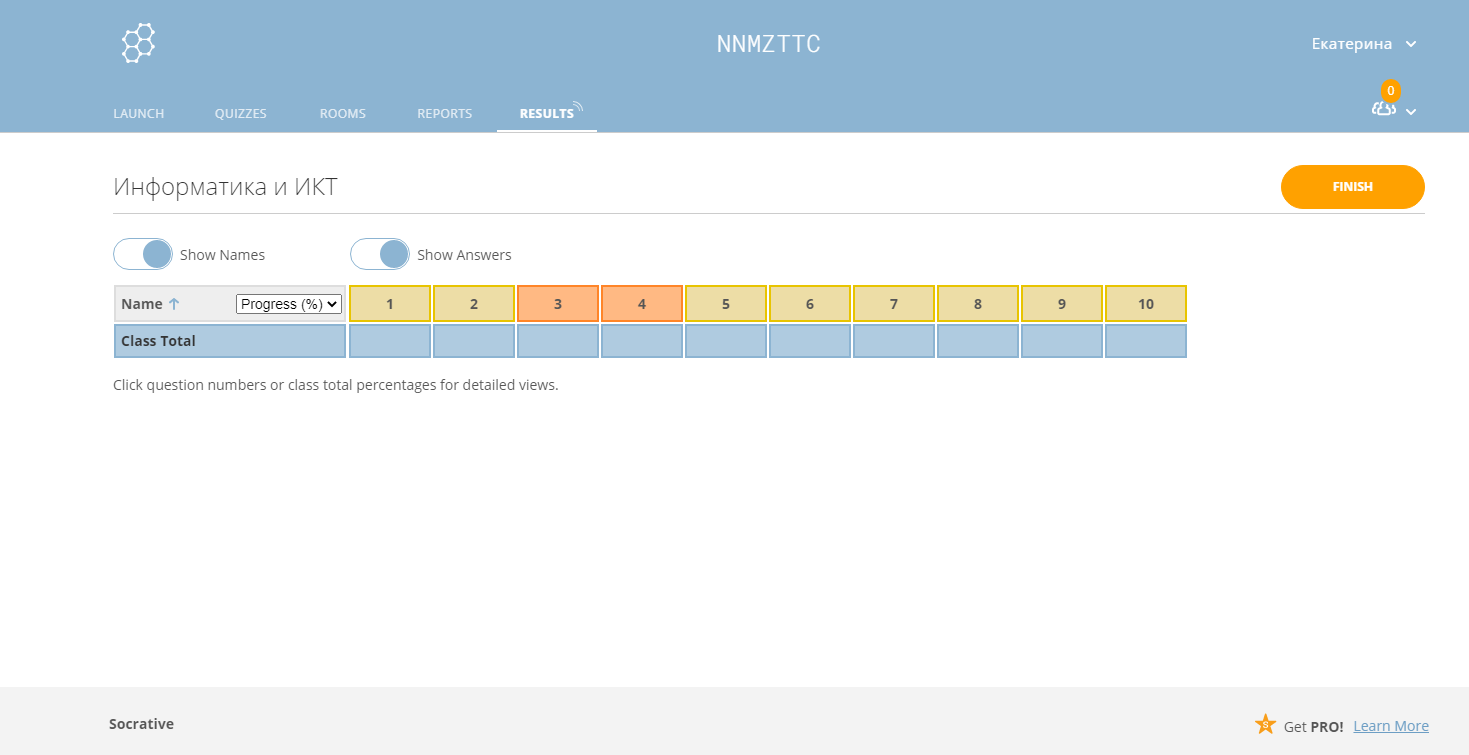 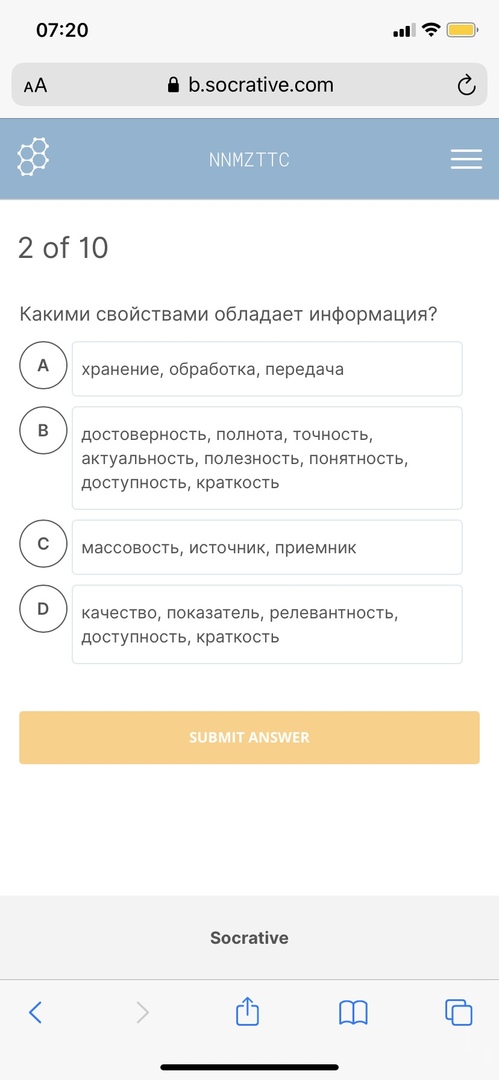 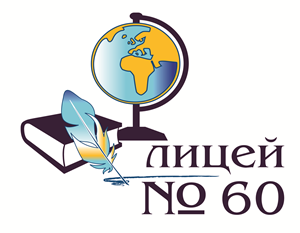 Итоговый рейтинг в Socrative:
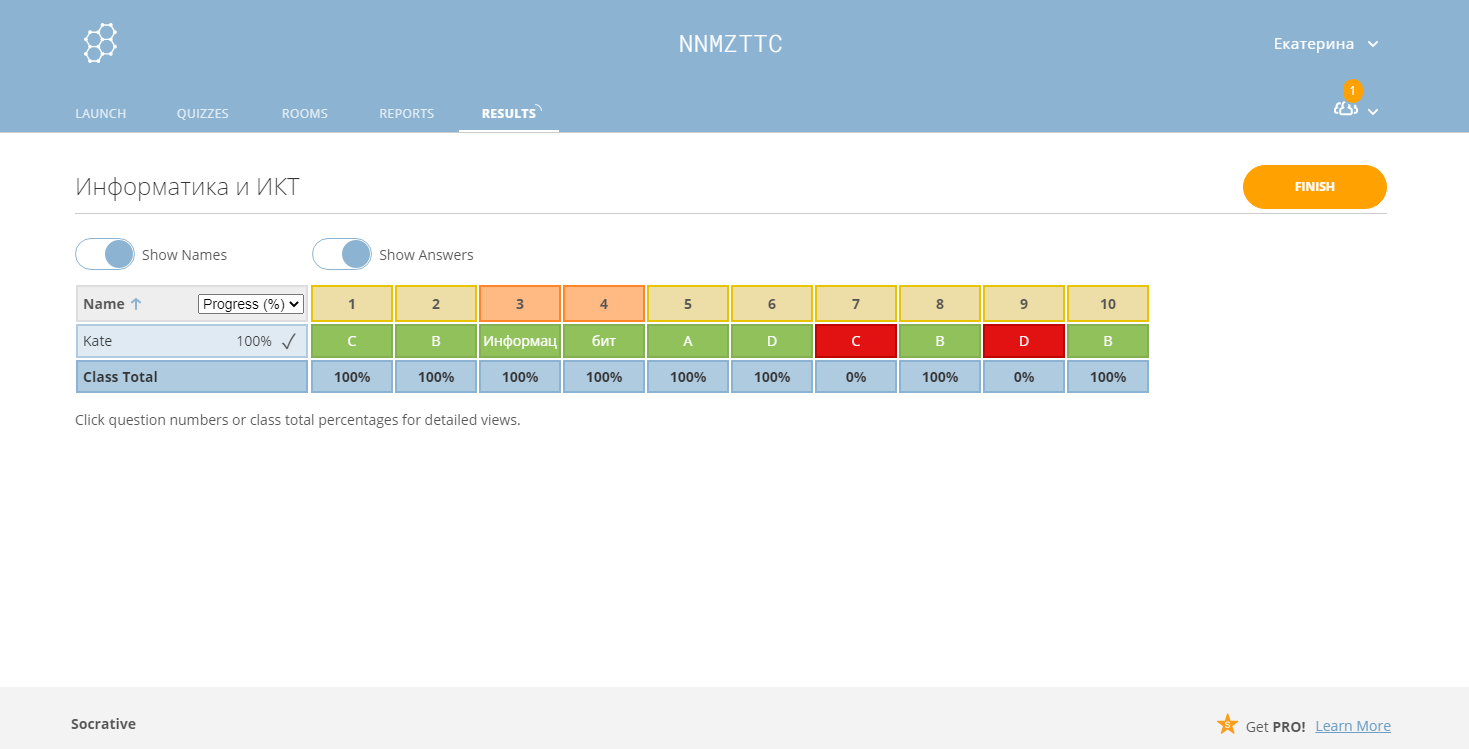 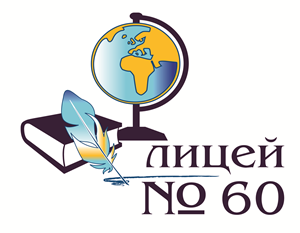 Геймификация текущего контроля позволяет
Добиться высокой мотивации и вовлеченности обучающихся в образовательный процесс;
Избавить школьников от стресса, сосредоточить их на вопросах;
Результаты «игроков» выше, чем при прохождении теста, по результатам которого будет выставлена оценка